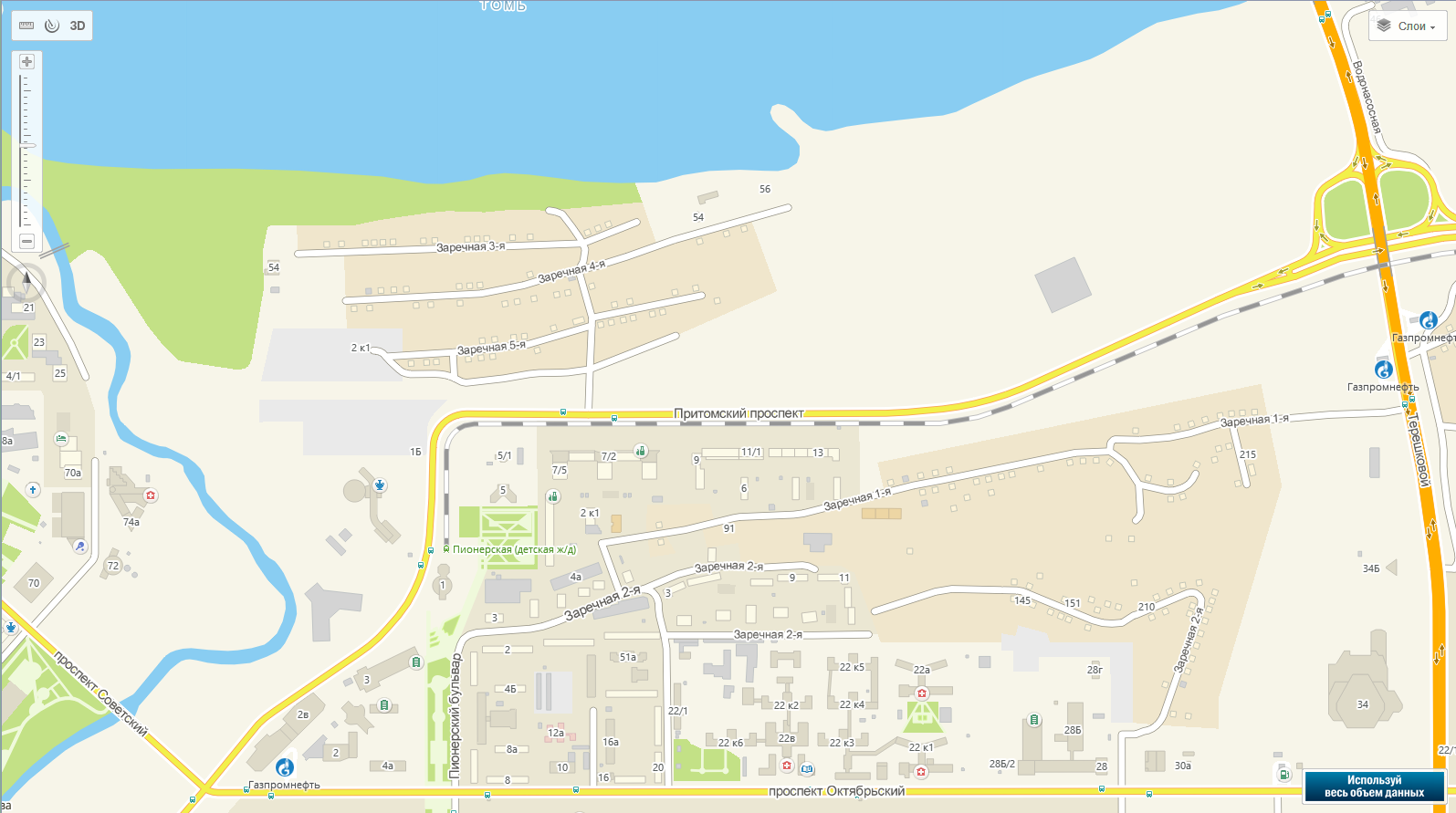 ОС
ОС
ОС- очистные сооружения ливневой канализации;
     - коллектора ливневой канализации